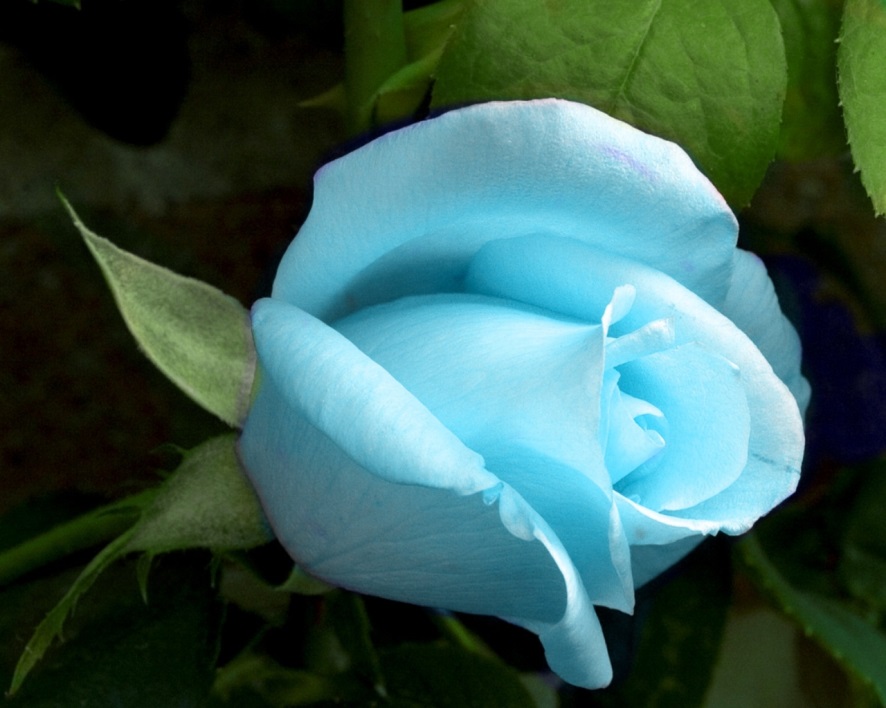 সবাইকে শুভেচ্ছা
পরিচিতি
শিক্ষক পরিচিতি
পাঠ পরিচিতি
জিয়াউর রহমান 
প্রভাষক, রাষ্ট্রবিজ্ঞান 
আলহাজ্ব মোস্তফিজুর রহমান কলেজ
লোহাগাড়া, চট্টগ্রাম।
বিষয়- পৌরনীতি ও সুশাসন 
অধ্যায়- ১ম 
শ্রেণি- একাদশ
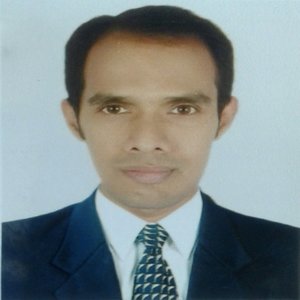 আমাদের আজকের পাঠ-
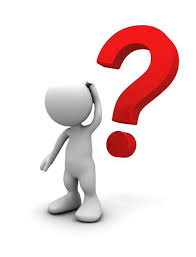 পৌরনীতির সংজ্ঞা ও বিষয়বস্তু/পরিধি ।
শিখনফল
এ পাঠ শেষে শিক্ষার্থীরা-------
 ১।  পৌরনীতি কী তা বলতে পারবে। 
 ২। পৌরনীতির পরিধি বা বিষয়বস্তু বর্ণনা করতে পারবে।
ইংরেজী Civics শব্দwU দুটি ল্যাটিন শব্দ দ্বারা গঠিত।
Civis
নাগরিক
পৌরনীতি এমন এক শাস্ত্র যা নগররাষ্ট্রে বসবাসরত নাগরিকদের আচার-আচরণ, রীতিনীতি ও কার্যাবলি নিয়ে আলোচনা করে।
Civitas
নগররাষ্ট্র
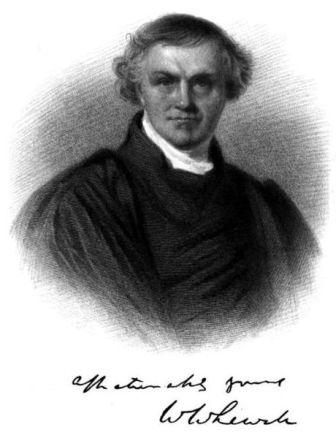 ব্রিটিশ রাষ্ট্রবিজ্ঞানী  ই. এম হোয়াইটের মতে-
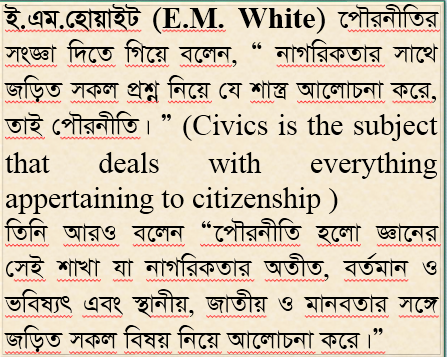 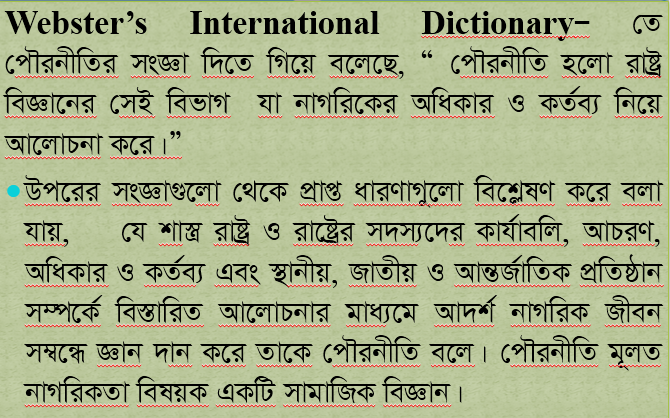 পৌরনীতির উপরোক্ত সংজ্ঞাগুলো থেকে এর যে অর্থ ও প্রকৃতি স্পষ্ট হয়ে উঠেছে, তা  নিচের চার্টের মাধ্যমে দেখানো হলো---
পৌরনীতি
নাগরিক
নগররাষ্ট্র
রাষ্ট্র
অধিকার
কর্তব্য
বিশ্বমানবতা
ভবিষ্যৎ
বর্তমান
অতীত
জাতীয় রূপ
স্থানীয় রূপ
আন্তর্জাতিক রূপ
পৌরনীতির পরিধি বা বিষয়বস্তু
রাজনৈতিক ঘটনাবলি ও শাসনতান্ত্রিক বিকাশ
নাগরিকের স্থানীয়,জাতীয় ও আন্তর্জাতিক বিষয়
নাগরিকের অধিকার ও কর্তব্য
সমাজ জীবনের বিভিন্ন দিক ও সমসাময়িক বিষয়
সামাজিক ও রাজনৈতিক প্রতিষ্ঠান
নাগরিকতা বিষয় নিয়ে আলোচনা
সামাজিক ও রাষ্ট্রীয় বির্মূত ধারণা
সংবিধান
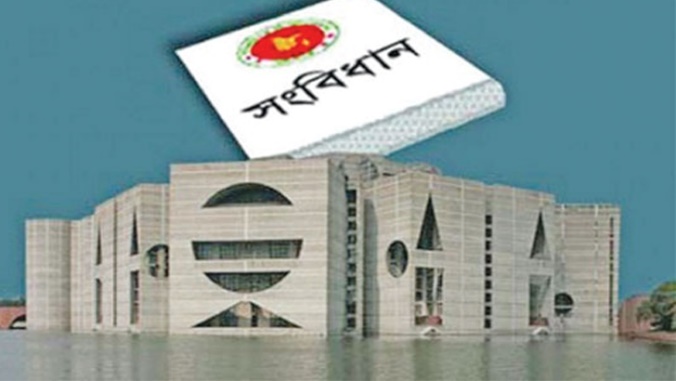 স্বাধীনতা যুদ্ধ
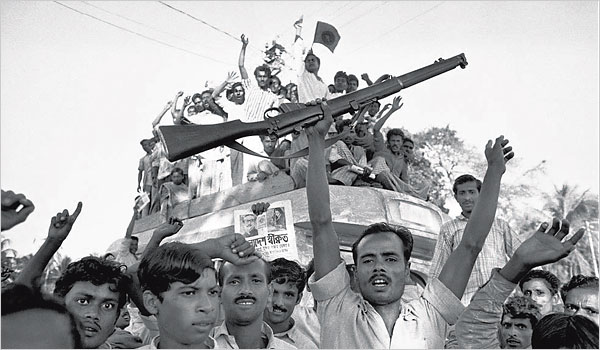 বিভিন্ন   আইন
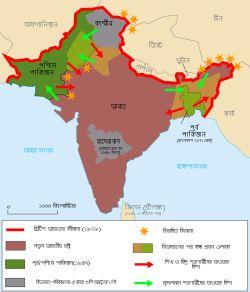 রাজনৈতিক ঘটনাবলি ও শাসনতান্ত্রিক বিকাশ
গণঅভ্যুত্থান
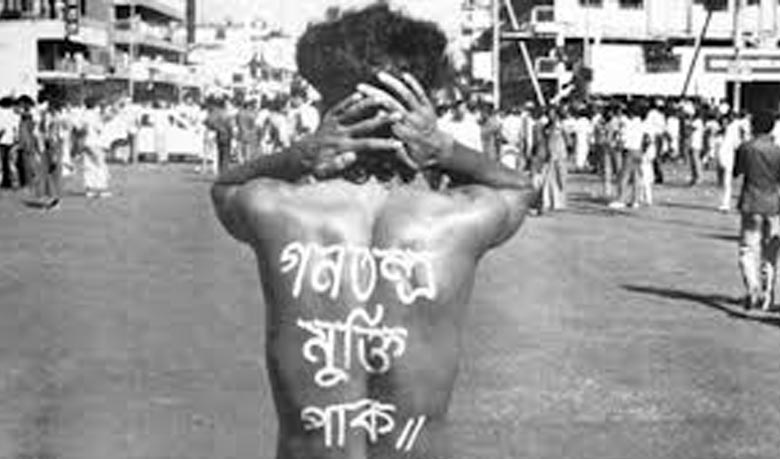 ভাষা  আন্দোলন
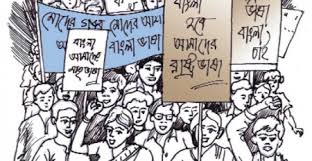 ৬ দফা
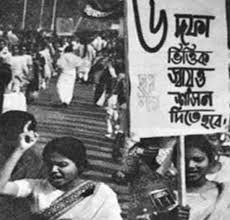 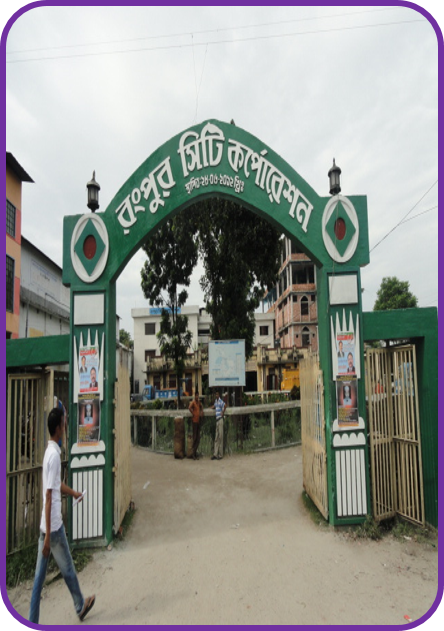 সিটি কর্পোরেশন
আইন  বিভাগ
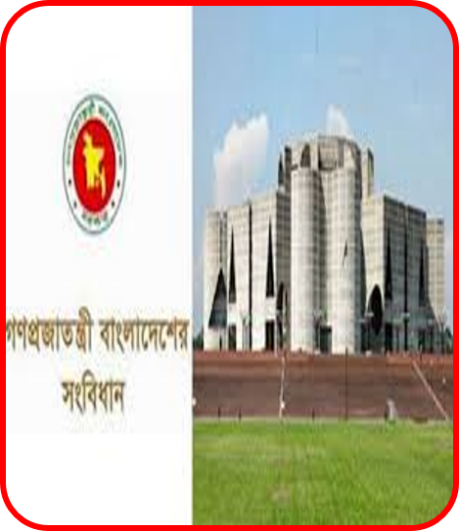 ইউনিয়ন পরিষদ
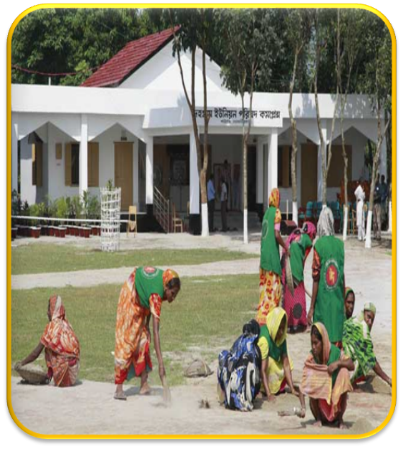 নাগরিকের স্থানীয়,জাতীয় ও আন্তর্জাতিক
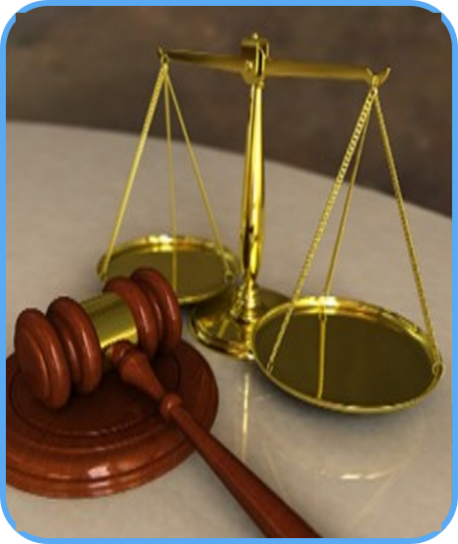 শাসন বিভাগ
কমনওয়েলথ
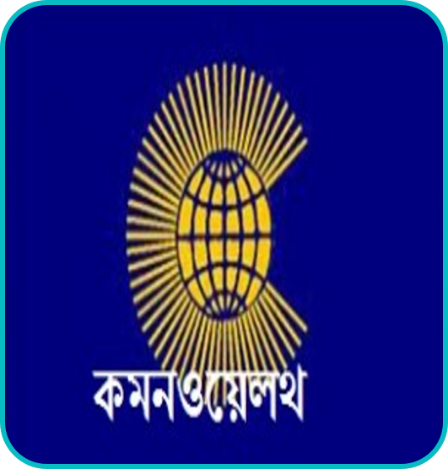 জাতি সংঘ
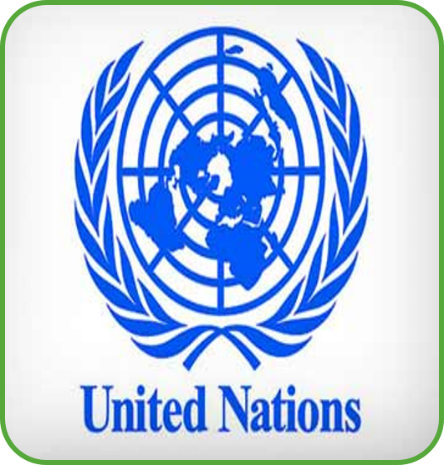 আইন মান্য করা
রাষ্ট্রের প্রতি আনুগত্য প্রকাশ
ভোট প্রদান করা
নাগরিকের অধিকার  ও কর্তব্য
কর প্রদান করা
সন্তানদের শিক্ষিত করা
রাষ্ট্রের সেবা করা
পরিবেশগত সমস্যা
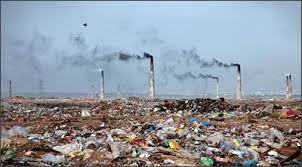 প্রাকৃতিক দুর্যোগ
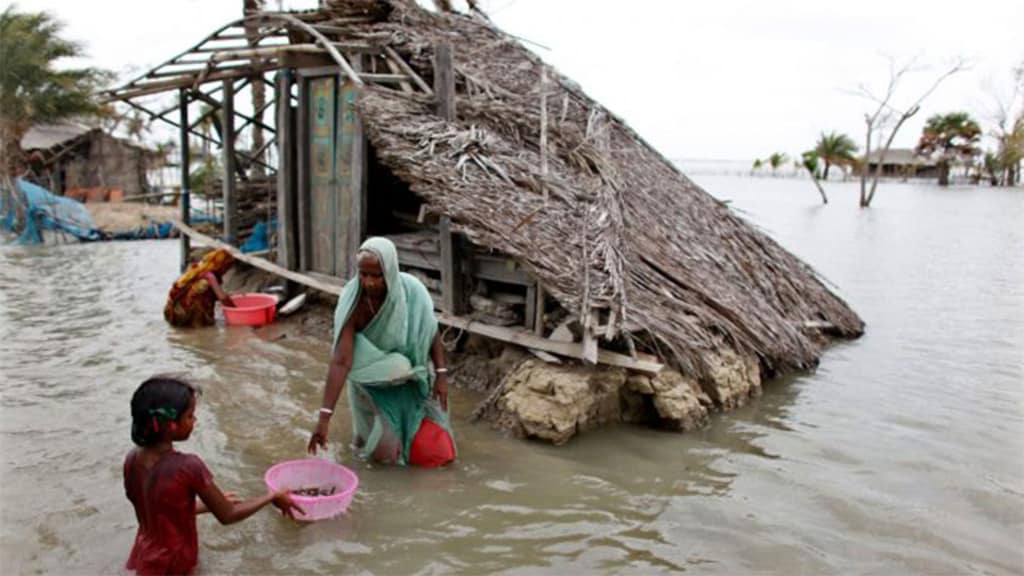 দুর্নীতি
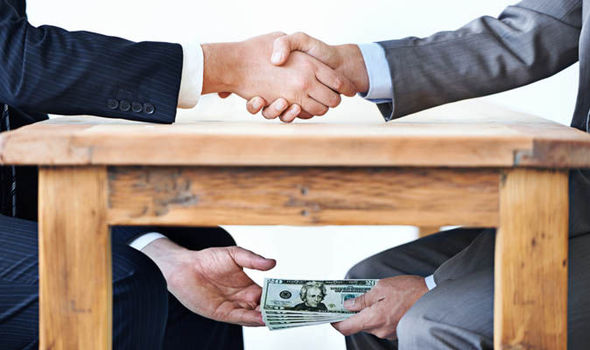 সমাজ  জীবনের বিভিন্ন দিক ও সমসাময়িক বিষয়
সন্ত্রাস
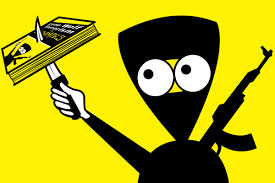 রাজনৈতিক অস্থিরতা
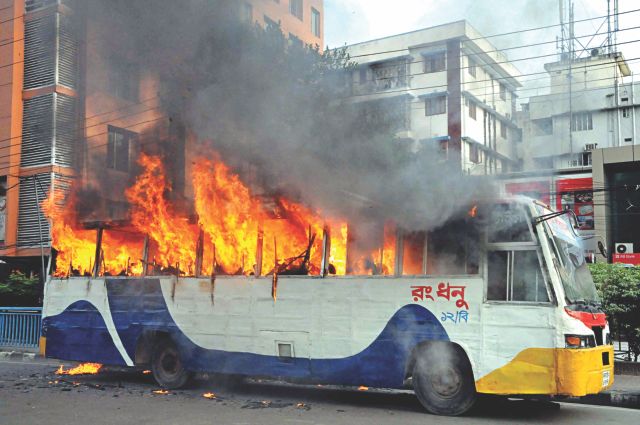 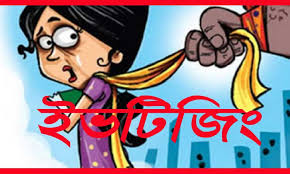 ইভটিজিং
পরিবার
রাজনৈতিক দল
সমাজ
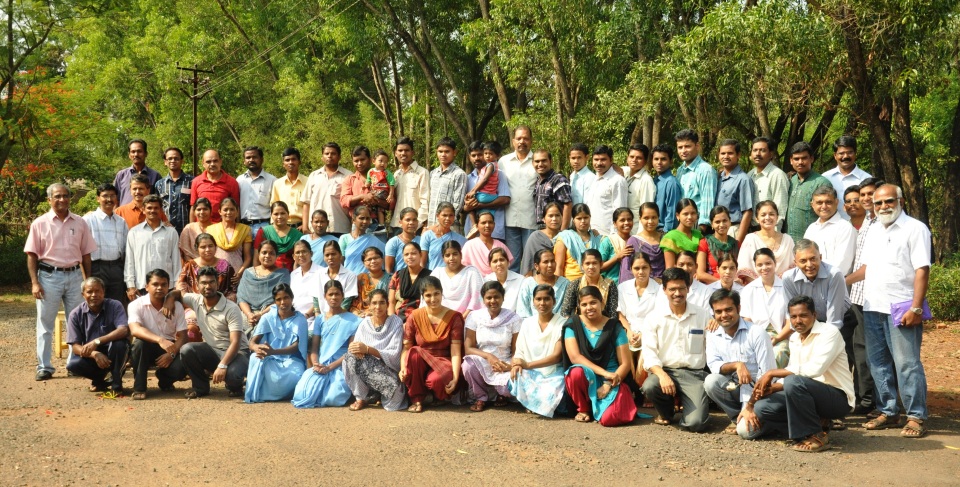 সামাজিক ও রাজনৈতিক প্রতিষ্ঠান
নির্বাচন
রাষ্ট্র
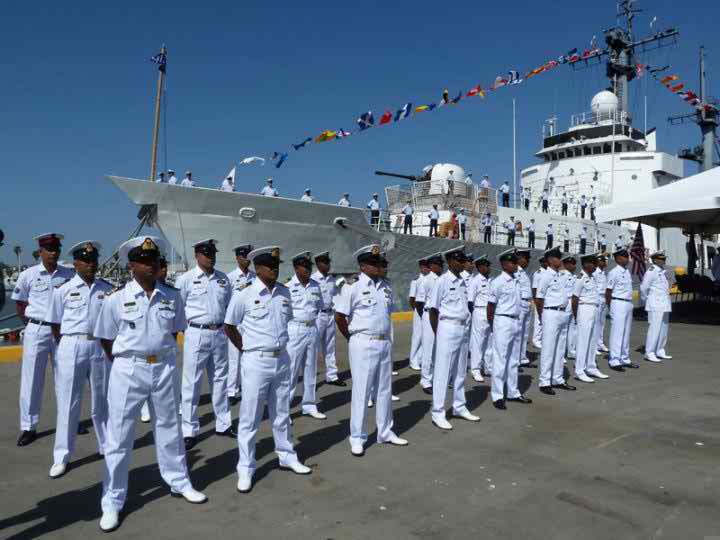 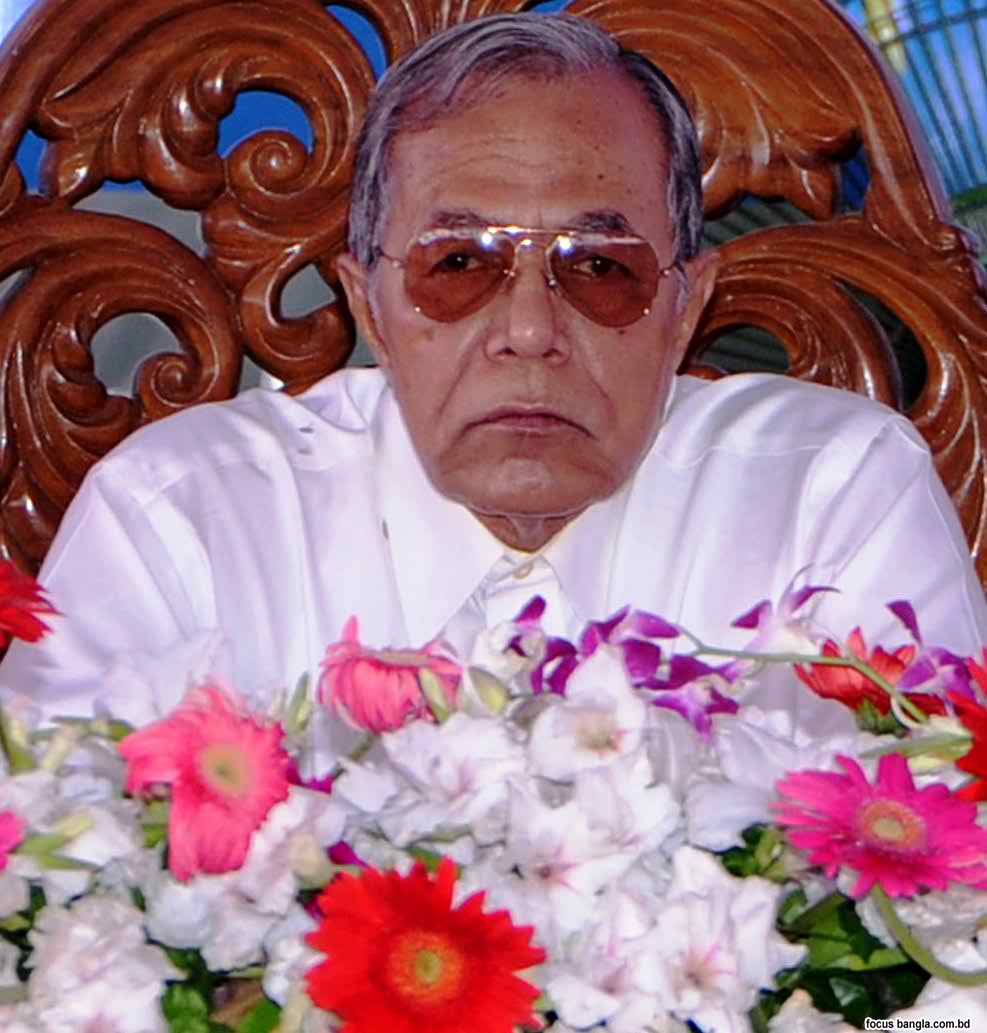 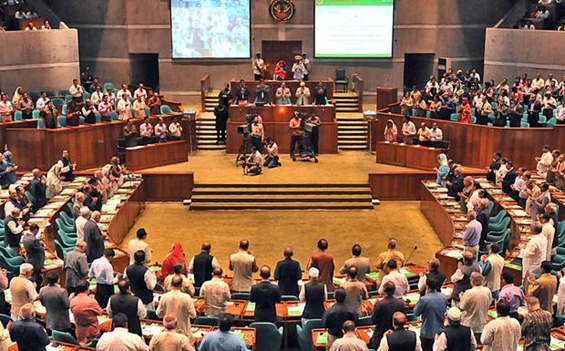 সুনাগরিক
উত্তম নাগরিক
নাগরিক অধিকার ও কর্তব্য
নাগরিকতা বিষয় আলোচনা
আইন
স্বাধীনতা
সাম্য
সামাজিক ও রাষ্ট্রীয় বির্মূত বিষয়
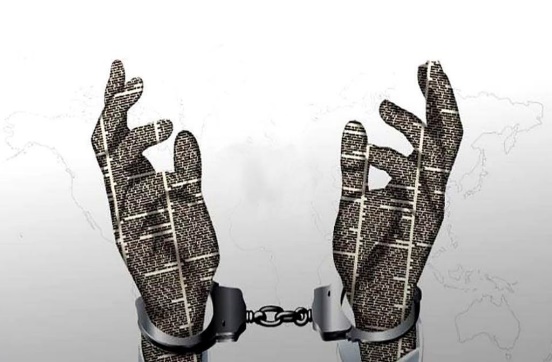 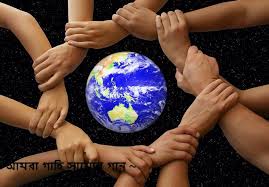 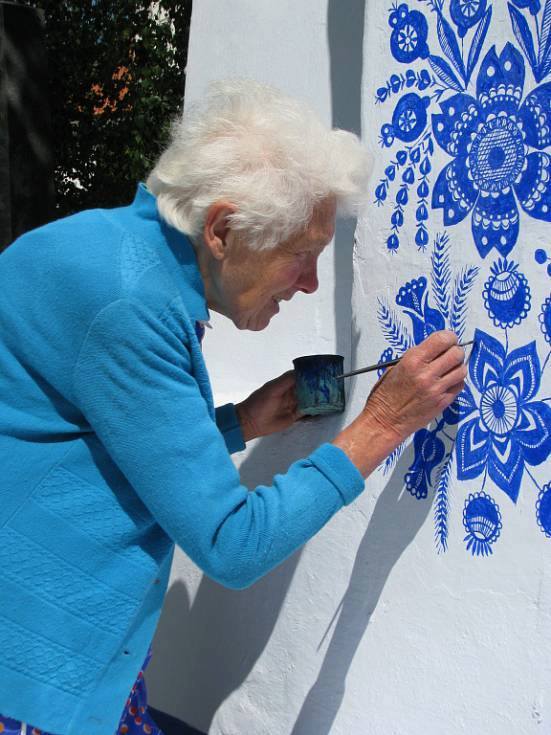 বাড়ির কাজ
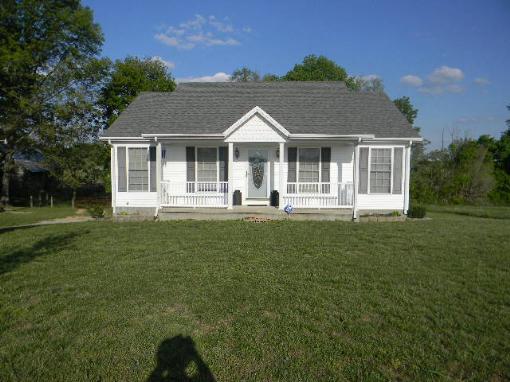 ১। পৌরনীতির বিষয়বস্তু সুনাগরিক তৈরিতে কতটা সহায়ক বলে মনে কর? মতামত দাও।
ধন্যবাদ